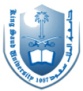 Odds Ratio&Bias in case-control studies
Dr. Salwa  A. Tayel  	Dr. Armen Torchyan
Department of Family & Community medicine
September, 2015
1
OBJECTIVES OF THE LECTURE
At the end of the session students should be able to:
Construct a 2X2 table to present findings of a case control study
Calculate and interpret the odds ratio in case control studies
Define bias
Know the common types of bias in case control studies
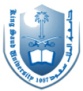 2
A case-control study of association between pesticide exposure & cancer
In a case-control study to examine the association between pesticide exposure and cancer,  the researcher selected 1000 cancer patients and a similar number of matched control of same age and sex. He detected 600 patients with history of exposure to pesticides and 250 exposed among the controls.

Construct a 2X2 table to present these findings?
3
2X2 Table
4
A case-control study of association between pesticide exposure & cancer
Calculate Odds ratio (cross product ratio)?
5
A case-control study of association between pesticide exposure & cancer
Odds ratio (cross product ratio)=
600*750/400*250= 4.5
6
Interpretation of (OR) odds ratio
7
Definition of bias
Any systematic error in an epidemiological study that results in an incorrect estimate of the association between exposure and disease
8
Common types of bias in case control studies
Selection bias (sampling) bias
Recall bias
Interviewing bias
9
Selection(Sampling) bias
The patients with the disease may be a biased sample (for example, patients referred to a teaching hospital, complicated cases)
or the controls may be biased (for example, volunteers, different ages, sex or socioeconomic group).
10
Overcoming selection bias
(1) A convenience sample—sampled in the same way as the cases, for example, attending the same outpatient department.
(2) Matching—the controls may be a matched or unmatched random sample from the unaffected population.
(3) Using two or more control groups.
(4) Using a population based sample for both cases and controls.
11
Recall bias
Cases (or ill) may remember exposures differently than controls (or healthy)

Examples how Cases may remember exposure differently than controls
12
Overestimation of  “a”  overestimation of OR
Recall bias
In a case control study of congenital malformation, mothers are asked about their drug intake during pregnancy.
Mothers of children with malformations will remember past exposures better than mothers with healthy children
13
Recall bias
In a case control study of childhood leukaemia, mothers are asked about their coffee consumption during pregnancy.
Mothers whose children were diagnosed with leukaemia may underestimate their use of coffee during pregnancy because they do not want to appear to be bad mothers and may feel guilty about their child’s health problems.
Under estimation of  “a”  Under estimation of OR
14
Overcoming recall bias
Overcoming recall bias can be achieved by using data recorded, for other purposes, before the outcome had occurred 
e.g. data in medical records, vaccination card,…
15
Interviewer bias
Investigator asks cases and controls differently about exposure
The interviewer may unconsciously probe diseased subjects more carefully about their past exposures.
16
A case-control study of association between pesticide exposure & cancer
Odds ratio (cross product ratio)=
600*750/400*250= 4.5
17
The interviewer may unconsciously probe cancer patients more carefully about their past exposures to pesticides.
Odds Ratio= 5.8
 
  Overestimation of  “a”  overestimation of OR
Interviewer bias
Example; Investigator may probe exposure to pesticide among cancer cases than controls
18
Overcoming interviewing bias
–All study staff assessing exposures should be blinded to outcome status (case or control)
If possible, blind both the interviewer and the subject to the real study hypothesis
– Interviews should adhere to a standardized format
– Objective measures (hard data) should be used where possible. e.g. Blood tests better than history of hyper-cholesterolemia
19
References
C J Mann. Observational research methods. Research design II: cohort, cross sectional, and case-control studies. Emerg Med J 2003;20:54–60
Hulley SB, Cummings SR, Browner WS, Grady DG, Newman TB. Designing Clinical Research, 3rd Edition 2007 Lippincott Williams & Wilkins
20